Chapter 6
6.3 Organic Molecules
Acids and Bases
pH measures how acidic or basic a solution is

The pH scale ranges from 0 – 14
Less than 7.0 = ACIDIC
More than 7.0 = BASIC
7.0 = Neutral (pure water/distilled)

The pH scale is logarithmic
6.0 is 10X more acidic than 7.0
5.0 is 100X more acidic than 7.0
4.0 is 1000X more acidic than 7.0
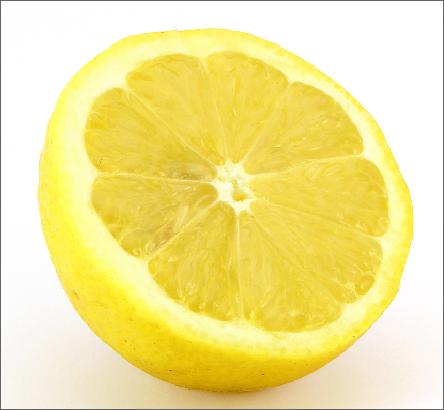 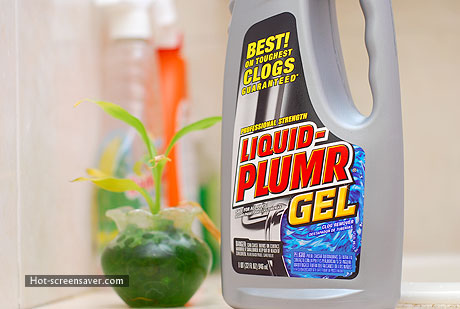 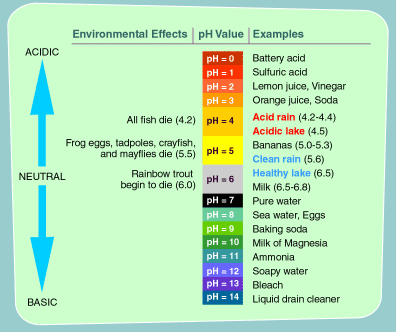 Organic Molecules
There are 4 ORGANIC MOLECULES that are essential for all life
Carbohydrates
Lipids
Nucleic Acids
Proteins

Monomer: simple building blocks
Polymer: groups of monomers
Carbohydrates
CARBOHYDRATES are sugars!

They are composed of the atoms:
Carbon (C), Oxygen (O), and Hydrogen (H)
CARB       +      O          +          HYDRATE

The building blocks of carbohydrates are MONOSACCHARIDES (monomer)
Monosaccharide: simplest sugar
Glucose, Fructose, Galactose, Ribose
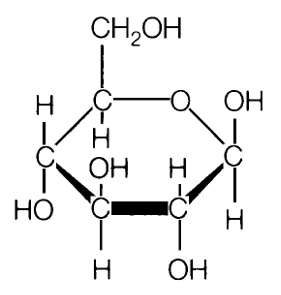 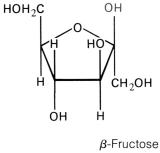 Fructose
Glucose
Disaccharides
Two monosaccharides combine to form DISACCHARIDES 

Glucose + Fructose = SUCROSE (table sugar)

Glucose + Galactose= LACTOSE (milk sugar)
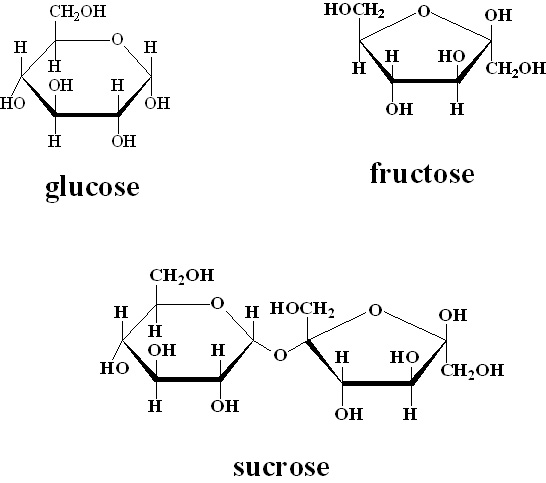 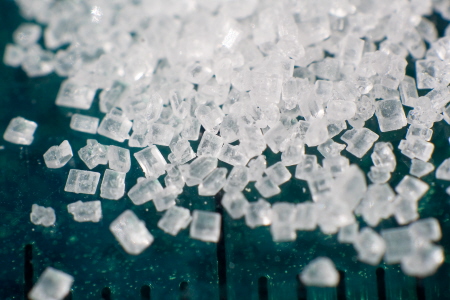 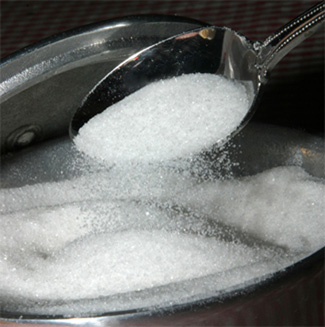 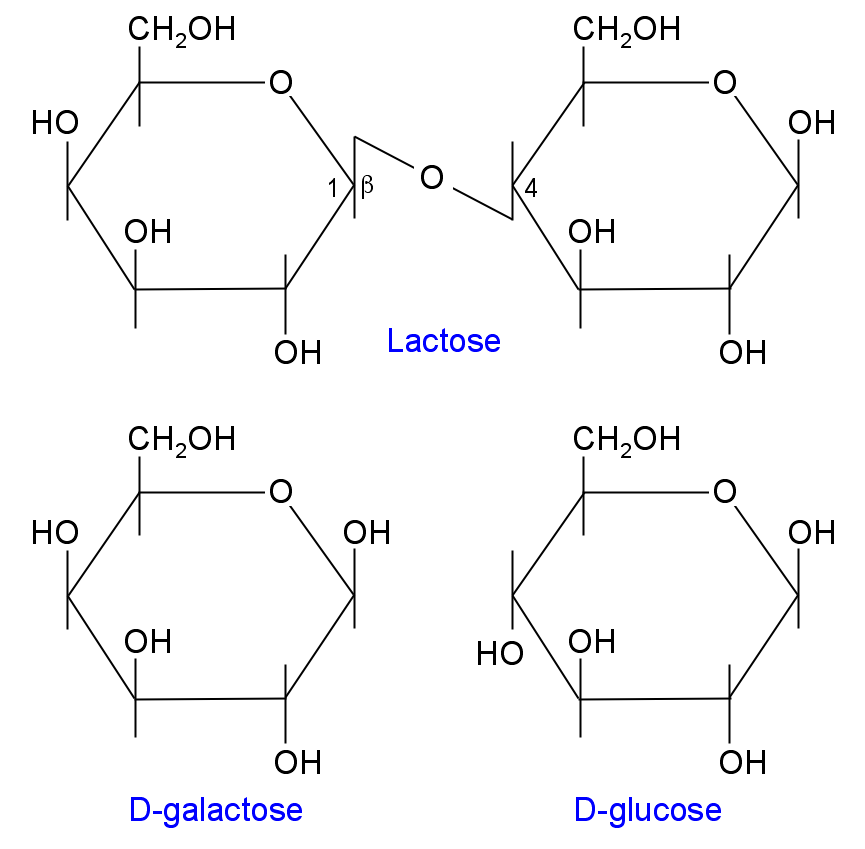 Lactose
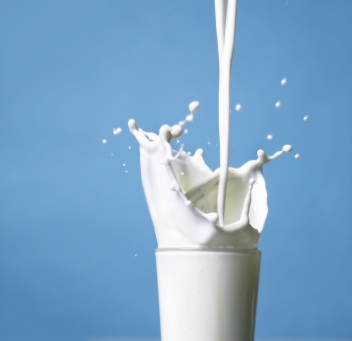 Milk
Polysaccharides
Many monosaccharides combine to form POLYSACCHARIDES (polymer)
Polysaccharide: repeating monosaccharides
Starch – energy storage (plants)
Potatoes, corn, crackers

Glycogen – energy storage (animals)

Cellulose – structural molecule (plant cell walls)
Corn kernels, celery, lettuce

Chitin – structural molecule (fungus cell wall & insect exoskeletons)
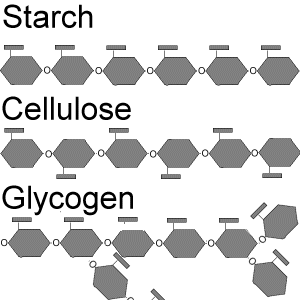 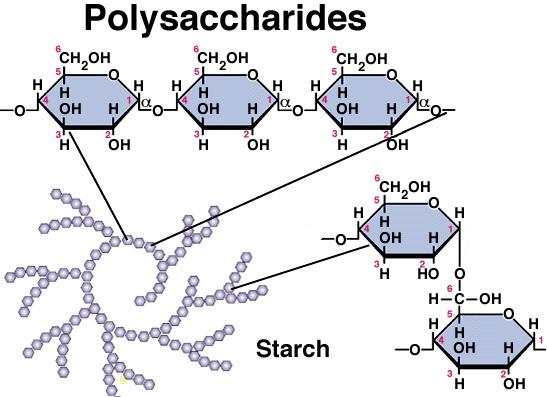 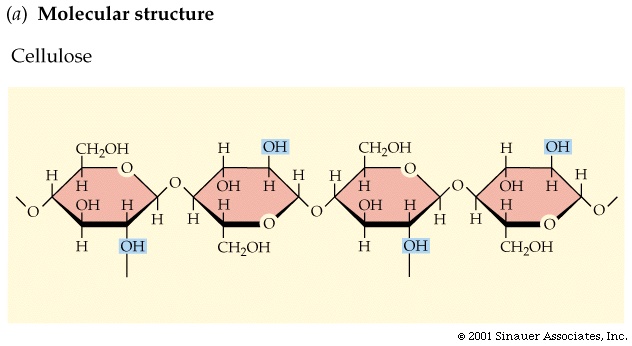 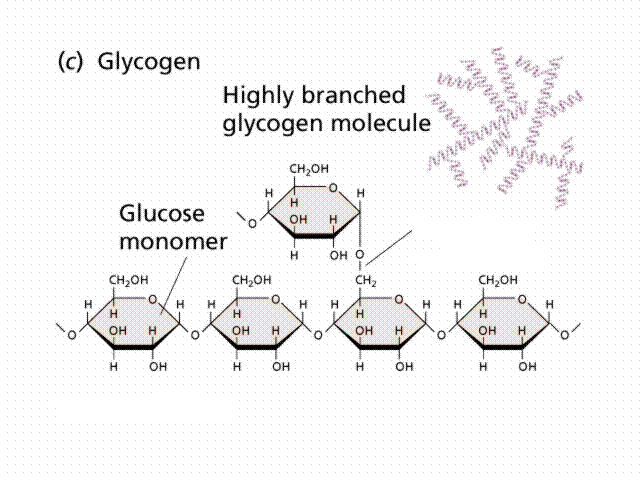 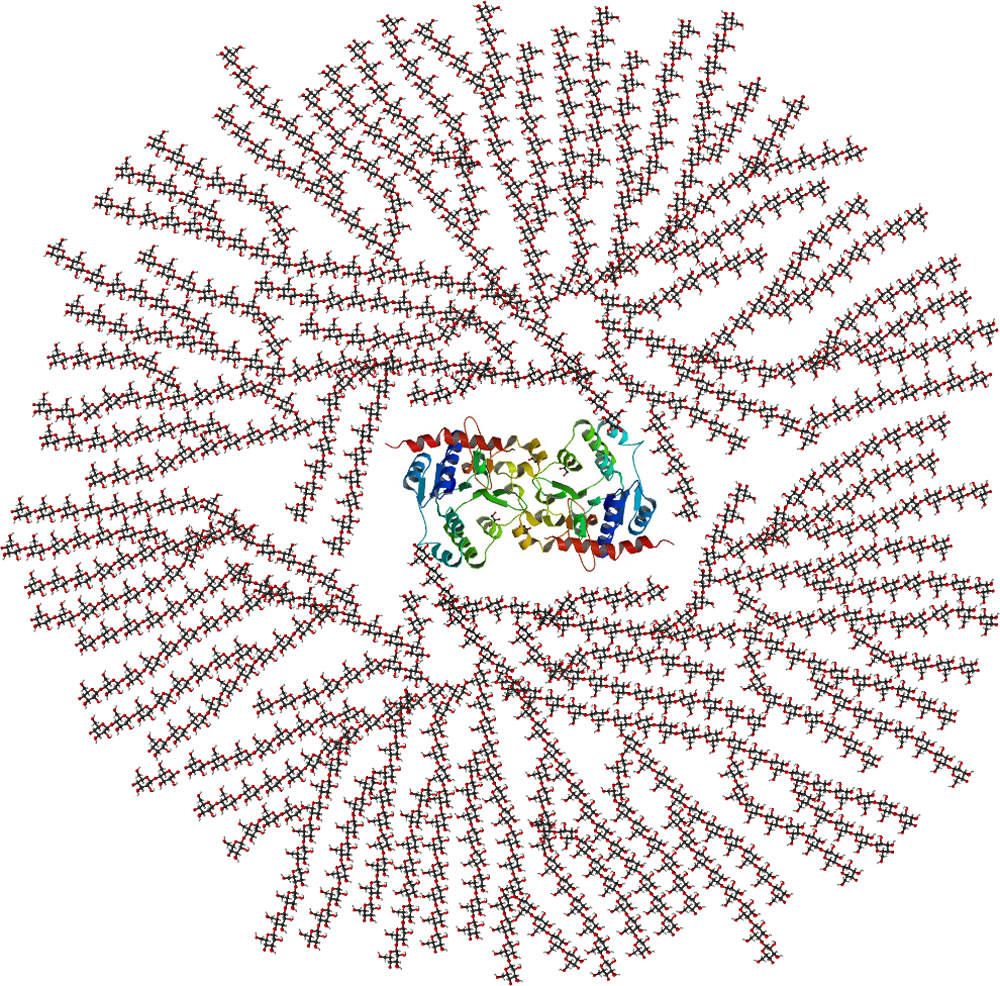 Glycogen
Molecule
w/ glycogenin
protein center
Carbohydrates
Carbohydrates provide us with QUICK ENERGY
4 kilocalories per gram

Foods: grains, fruits, vegetables, sweets

Carbohydrate Test:  Iodine will turn blue-black color to test for carbs
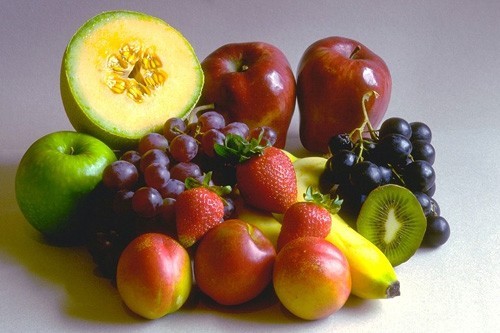 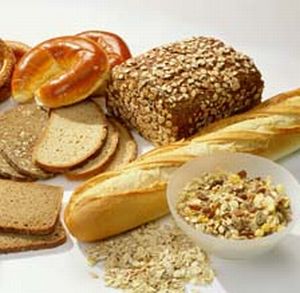 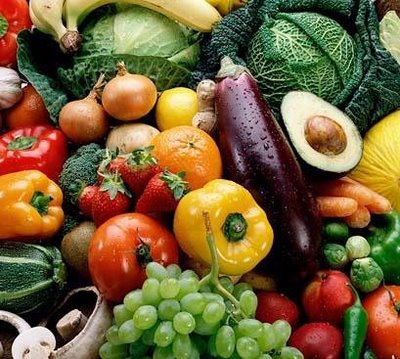 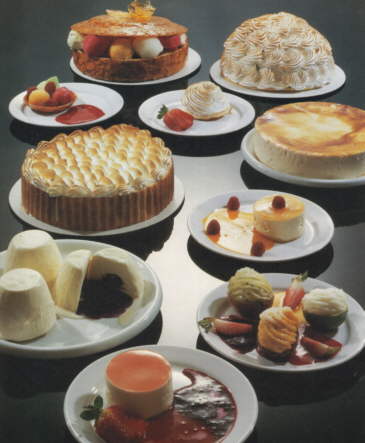 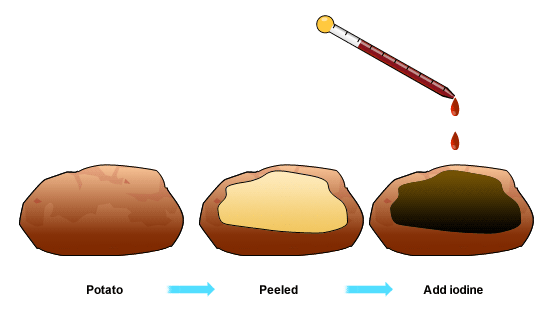 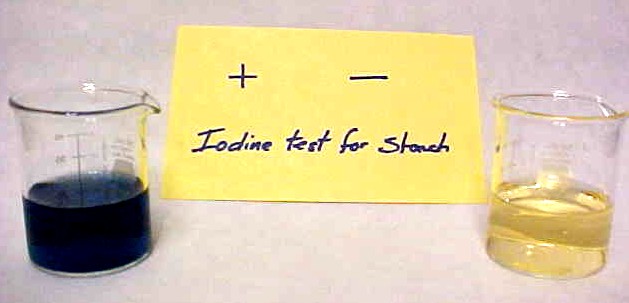 Lipids
LIPIDS are fats, oils, and waxes!

Lipid structure: 
Glycerol (monomer) + 3 fatty acids (monomer) = triglyceride (polymer)


Lipids are INSOLUBLE in water
Don’t mix (dissolve) in water
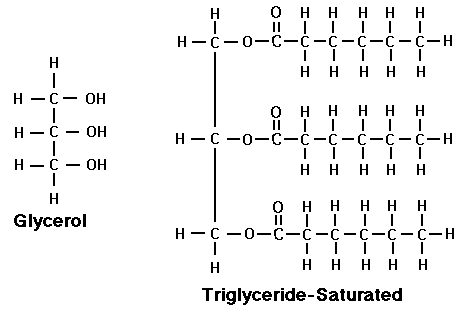 Fatty acid
Fatty Acid
Fatty Acid
Lipids
Lipid Functions: 
Long-term energy storage and insulation
9 kilocalories per gram
Major component of the plasma membrane
Phospholipid bilayer

2 Types of Fats:
Saturated Fats: BAD (dairy, meat, lard, butter)
Unsaturated Fats: GOOD (nuts, avocadoes, oils)

Brown paper bag test: 
Greasy spot = lipids
Wendy’s bag with fries
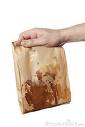 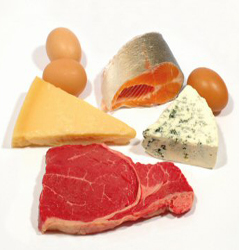 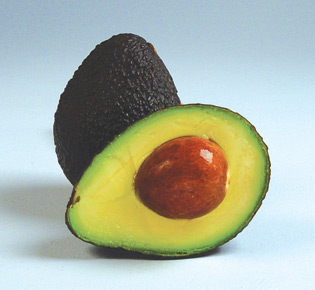 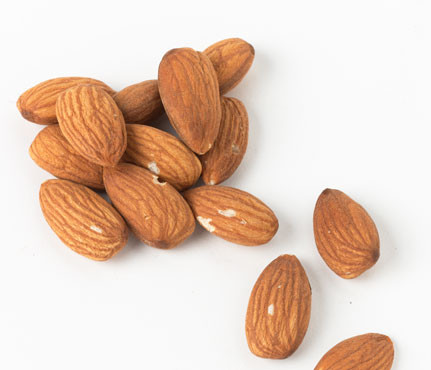 Nucleic Acids
NUCLEIC ACIDS are the molecules that make DNA and RNA!

Nucleic acids are made of NUCLEOTIDES (monomer)

Nucleotide Structure:
Simple Sugar
Phosphate Group
Nitrogen Base (A, C, T, G, U)
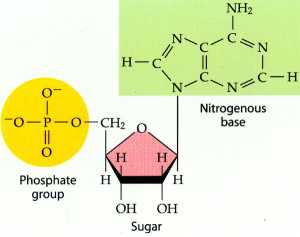 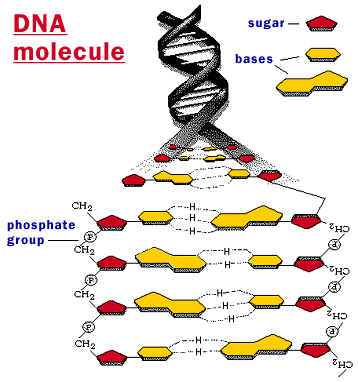 Nucleic Acids
The function of nucleic acids is to store genetic information in the form of a code
Found in the nucleus of the cell





Nucleic acids are found in all foods because all organisms contain DNA
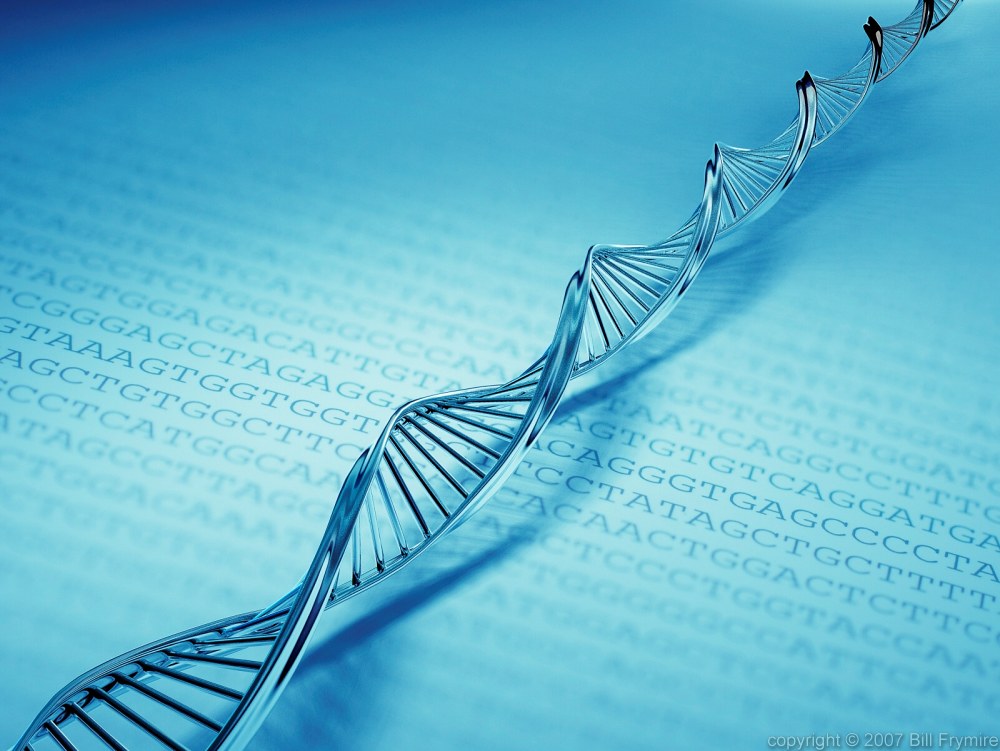 Proteins
Proteins provide structural support and carry out chemical reactions in the body!

Proteins are made of long chains of amino acids (monomers)
Amino acids are bonded together with PEPTIDE BONDS
Polypeptide (polymer)
Polypeptide = protein

4 kilocalories per gram
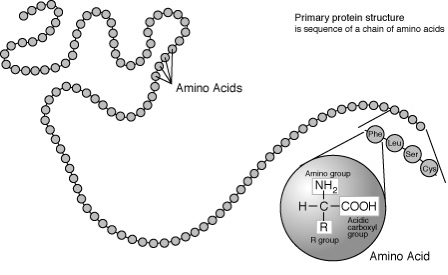 Polypeptide
Enzymes
ENZYMES are a type of protein that speed up chemical reactions in the body

Enzymes can either break molecules apart or join molecules together
E.g. Break food down; assemble chains of DNA

Enzymes work by lowering the amount of energy needed to start the reaction (activation energy)
Enzymes
The molecule that an enzyme interacts with is called a SUBSTRATE
Enzyme-substrate reaction

Enzymes are very SPECIFIC in how they work
Each enzyme interacts with ONE specific substrate
Like a lock and key or a puzzle piece

Enzymes are conserved (not used up) in the reaction
They can be reused continuously
Enzyme – doesn’t change
Substrate – is changed by the enzyme
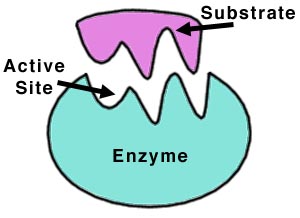 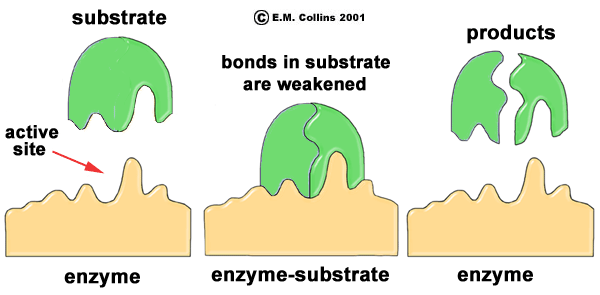 Enzymes
Many enzymes work best at a certain temperature or a specific pH


If enzymes are heated too much they will denature (fall apart) and stop working altogether